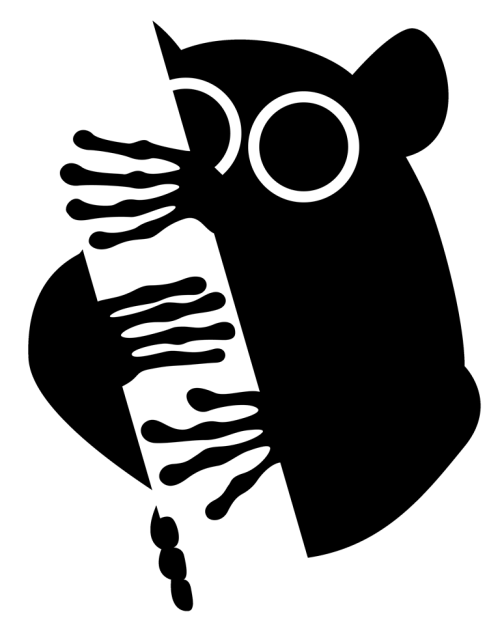 Новые практики воспитания, обеспечивающие повышение образовательной мотивации обучающихся основной и средней школы
Дмитриева Ю.И., заместитель директора по инновационной деятельности ГБОУ школы №197 Центрального района Санкт-Петербурга
Мотивация vs самоопределение
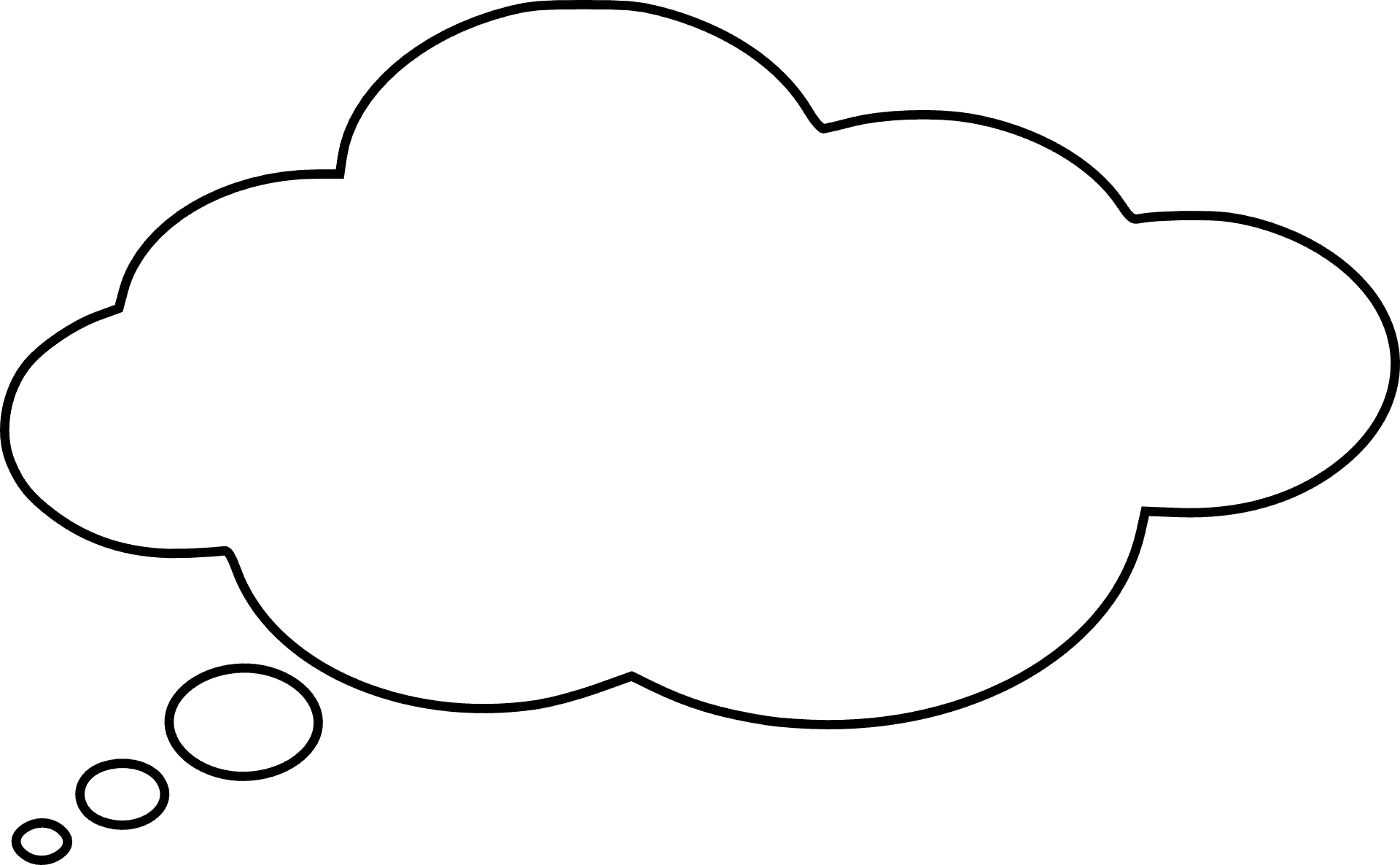 Кто я?
Чего я хочу?
Что я могу?
Какие качества характера у меня есть?
Какие требования ко мне             предъявляет общество?
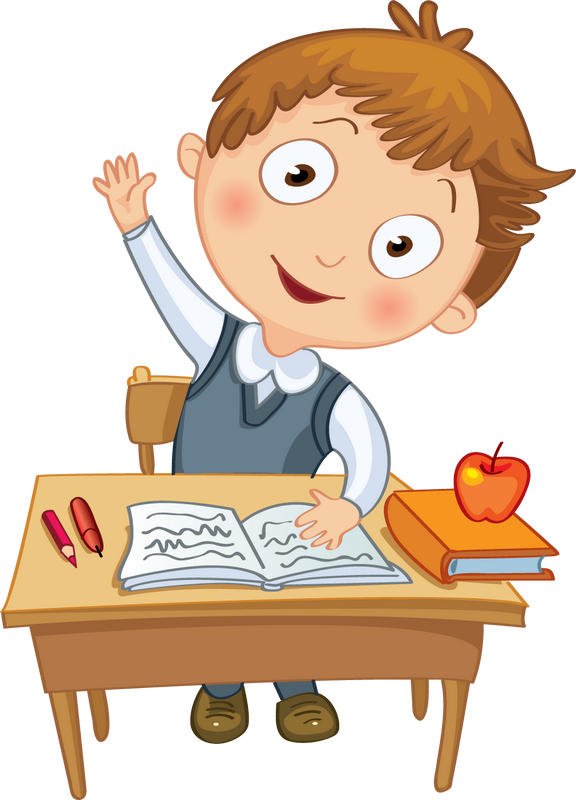 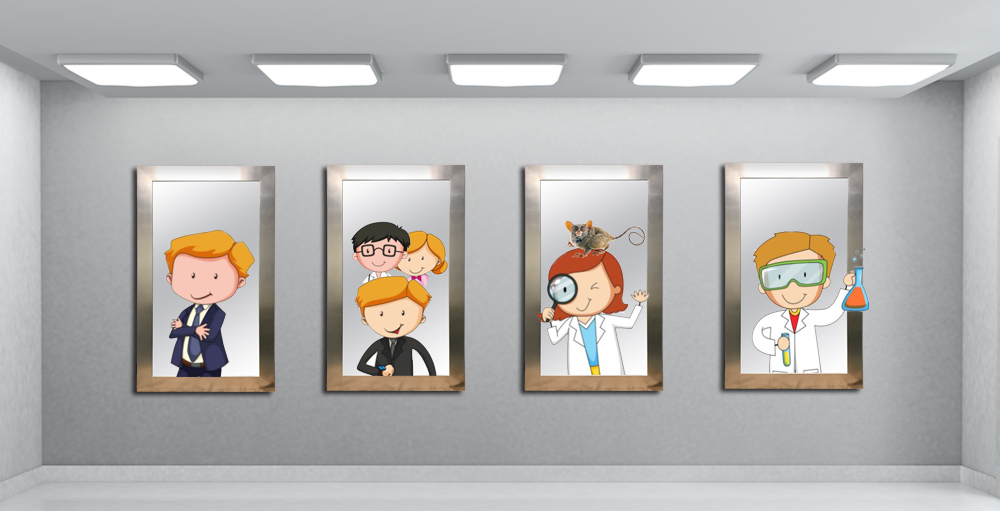 Рефлексивные сессии
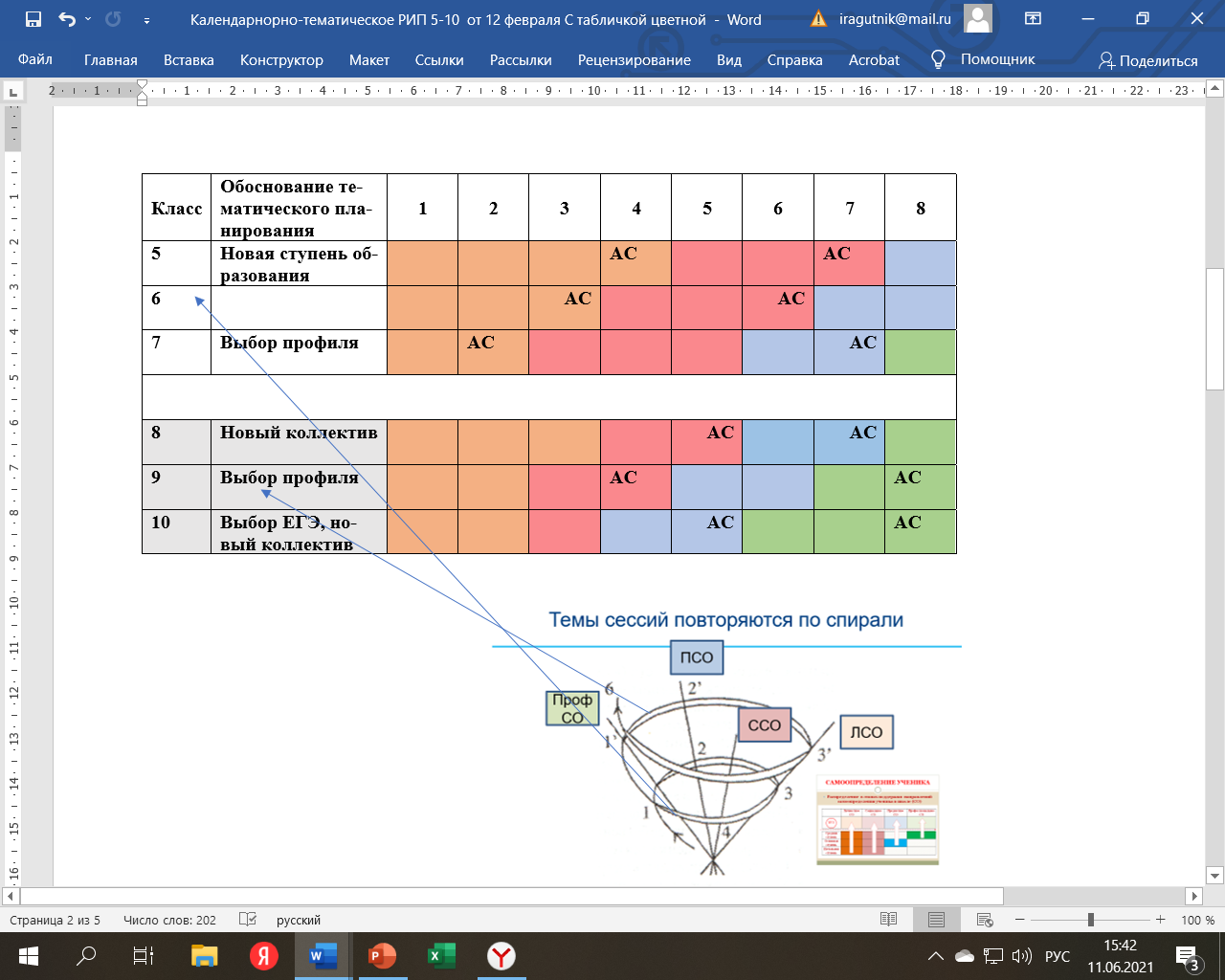 Рефлексивная школа
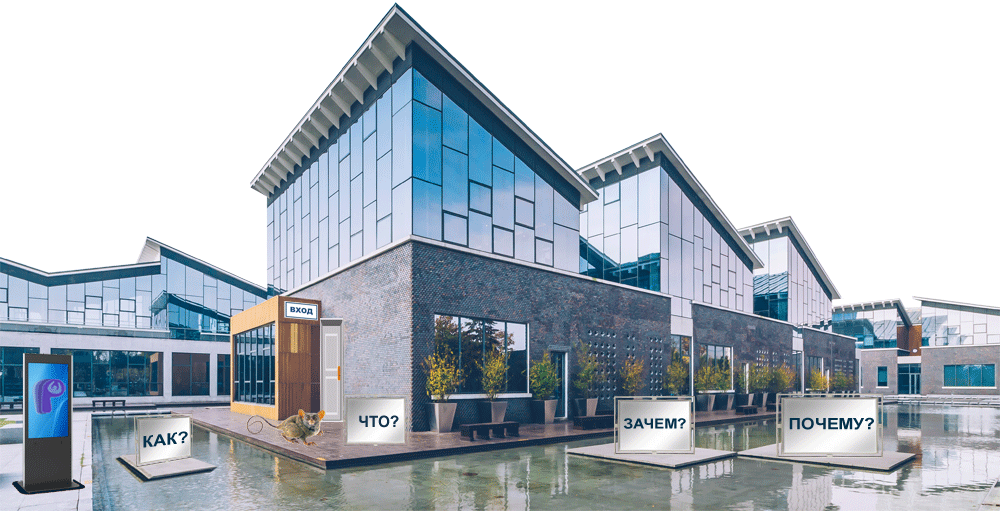 Сайт с конструктором рефлексивных методик для создания рефлексивных сессий
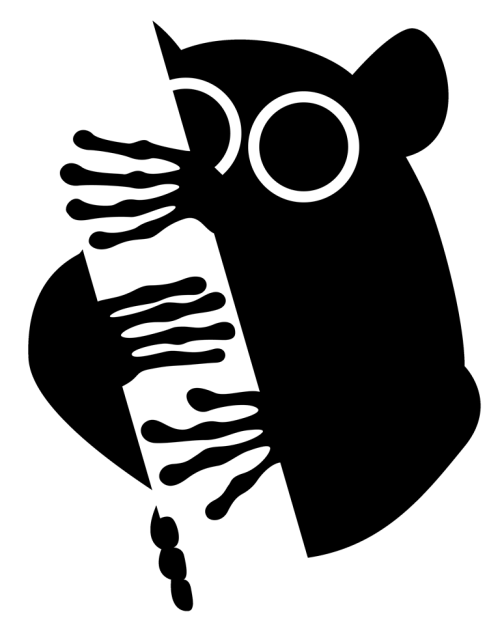 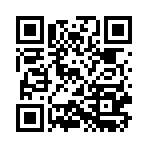 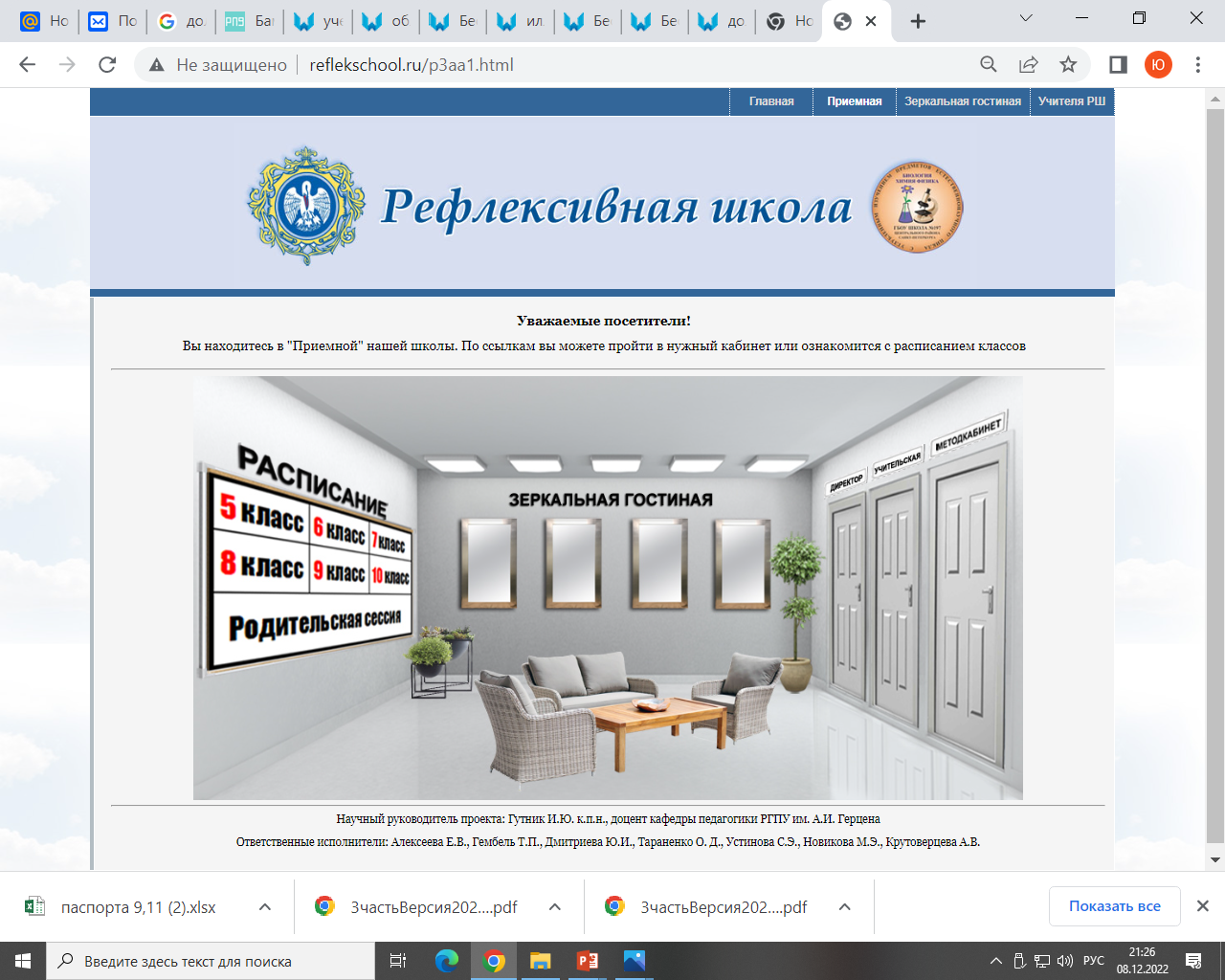 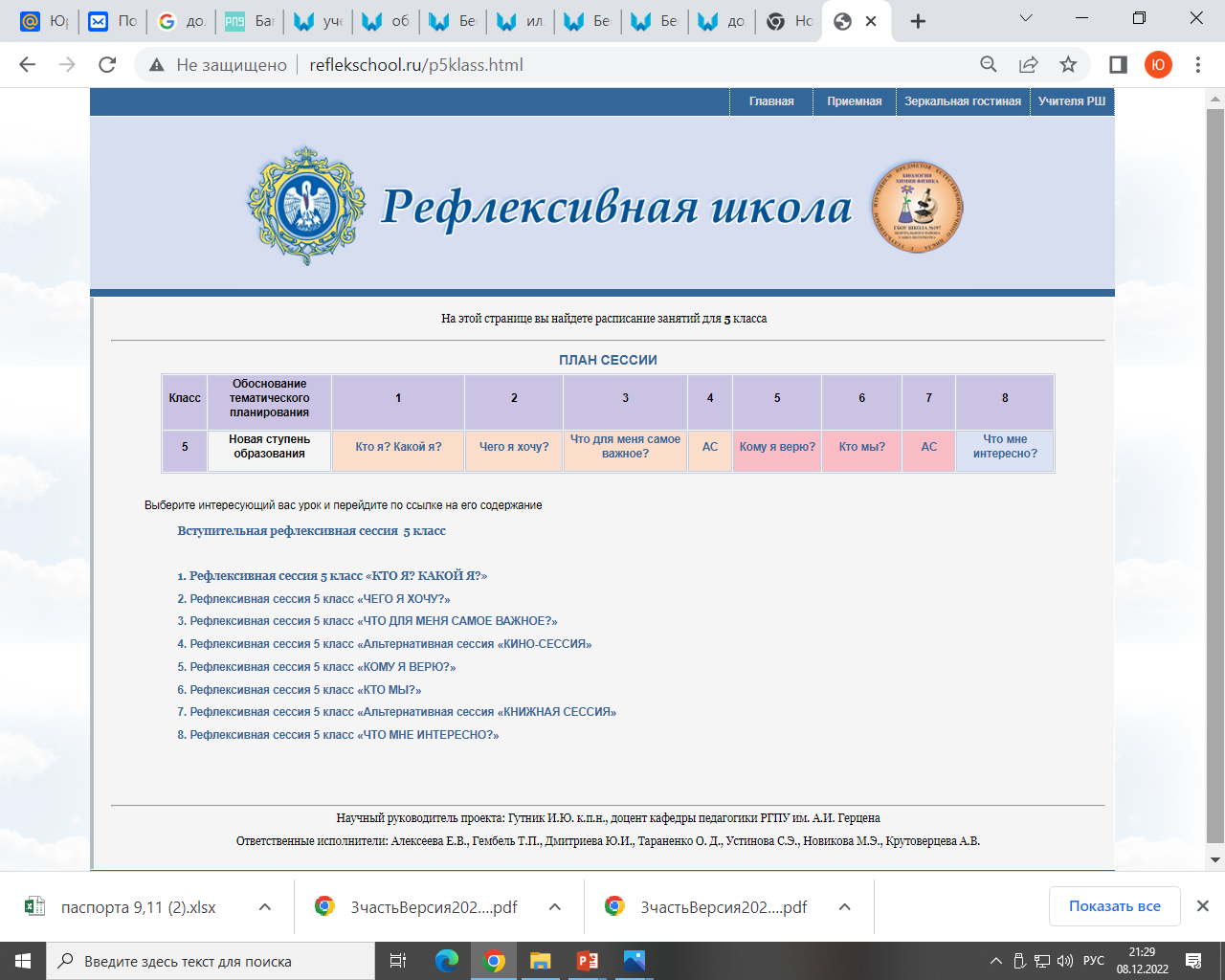 Структура рефлексивной сессии «Я глазами других» 
в 9 классе
Личностное самоопределение
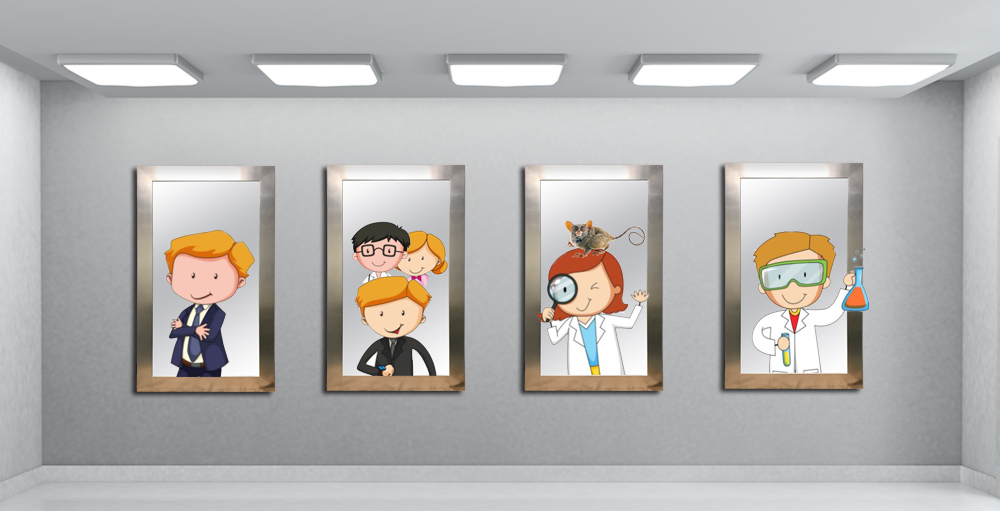 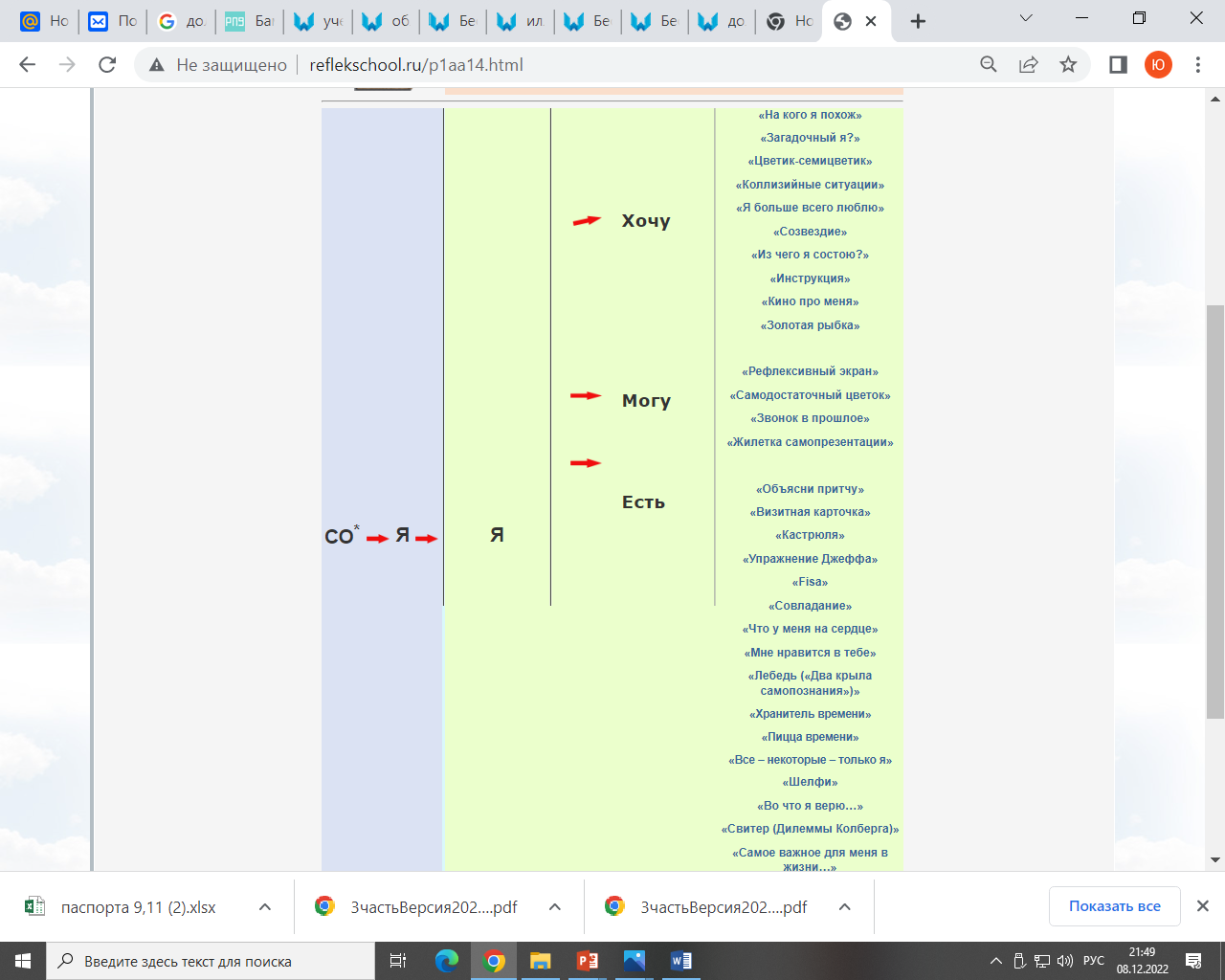 Социальное самоопределение
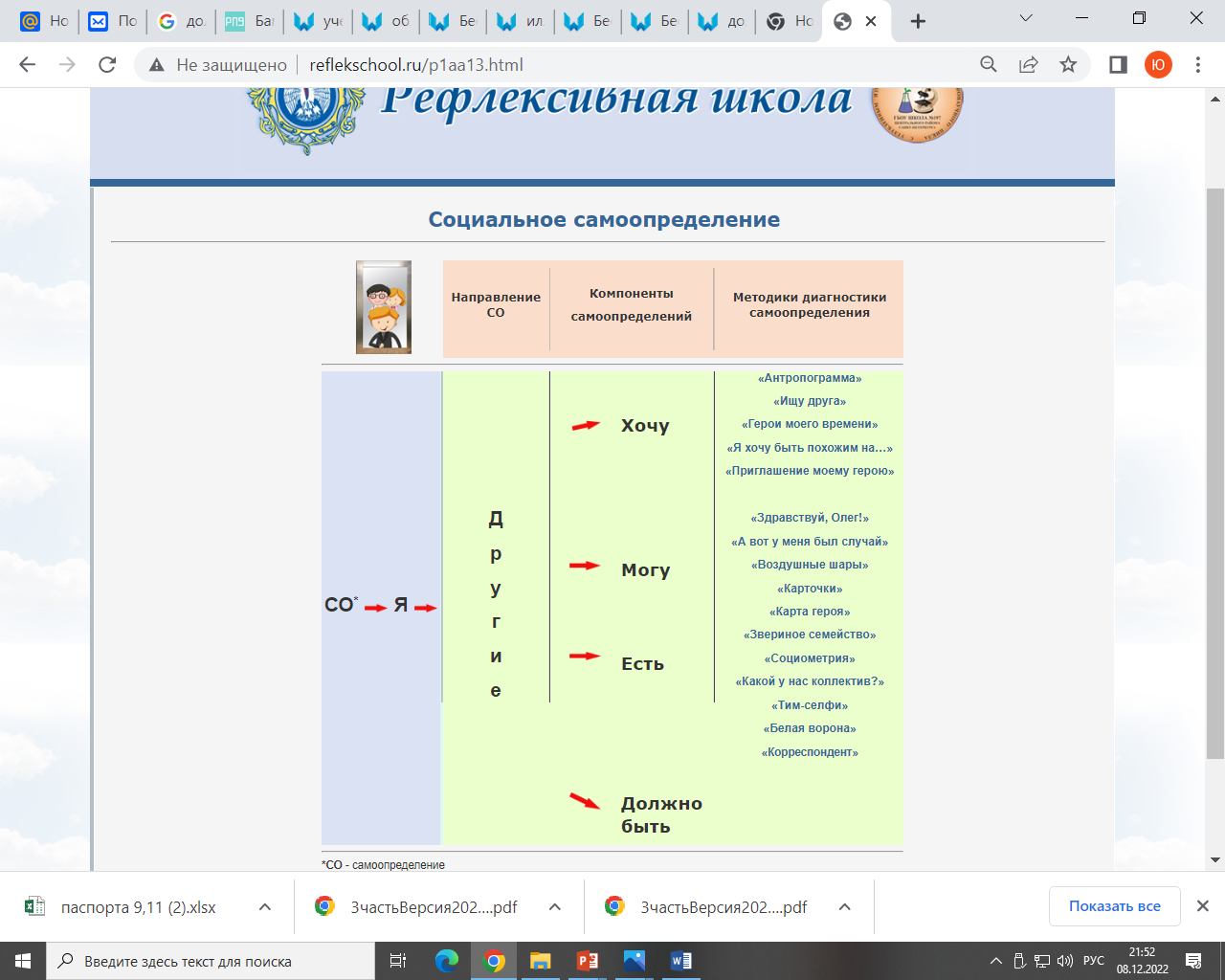 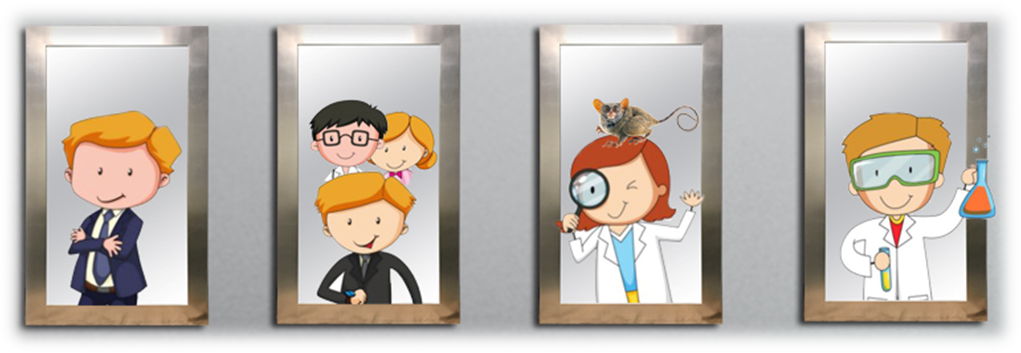 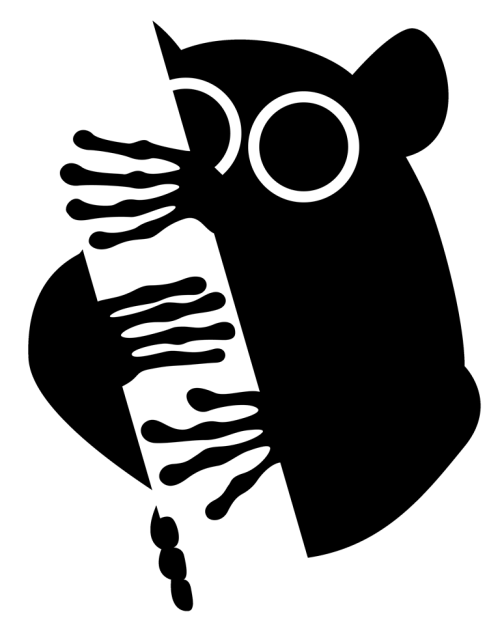 Предметное самоопределение
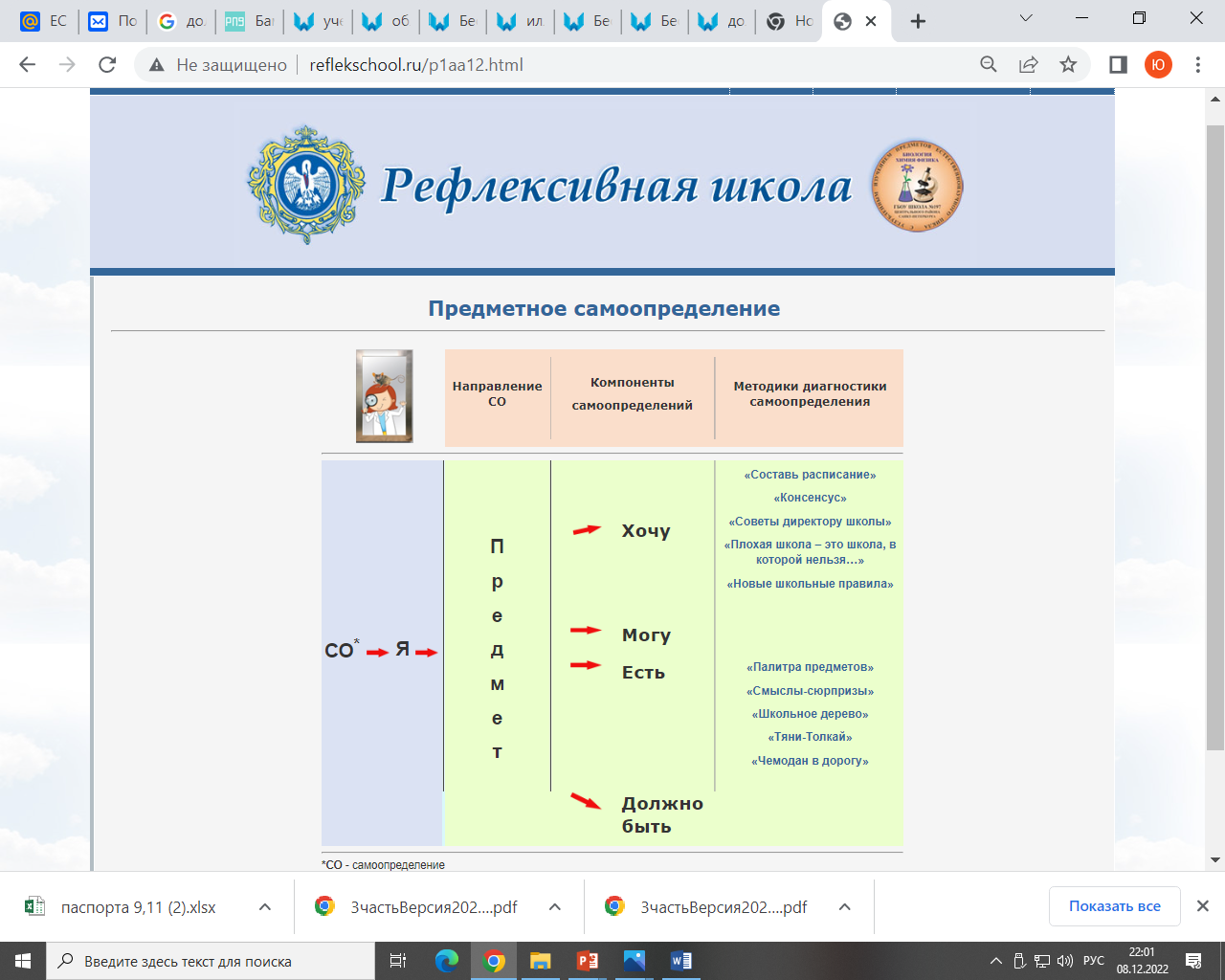 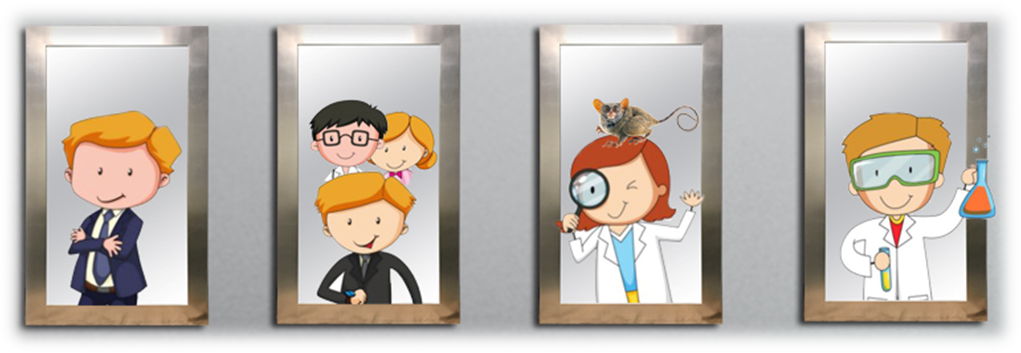 Профессиональное самоопределение
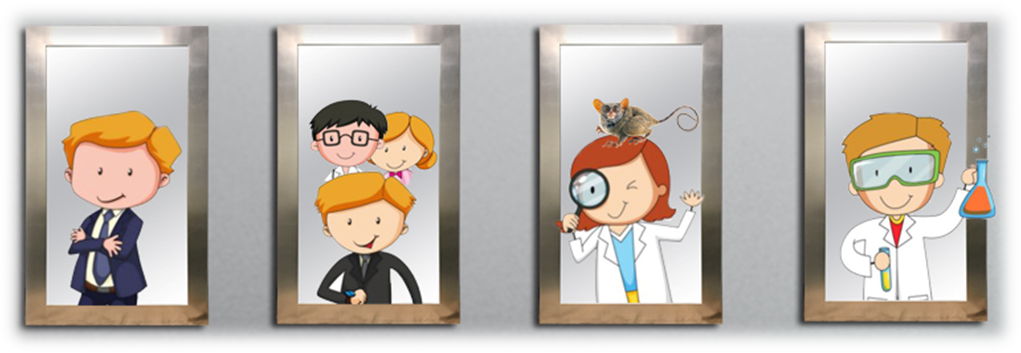 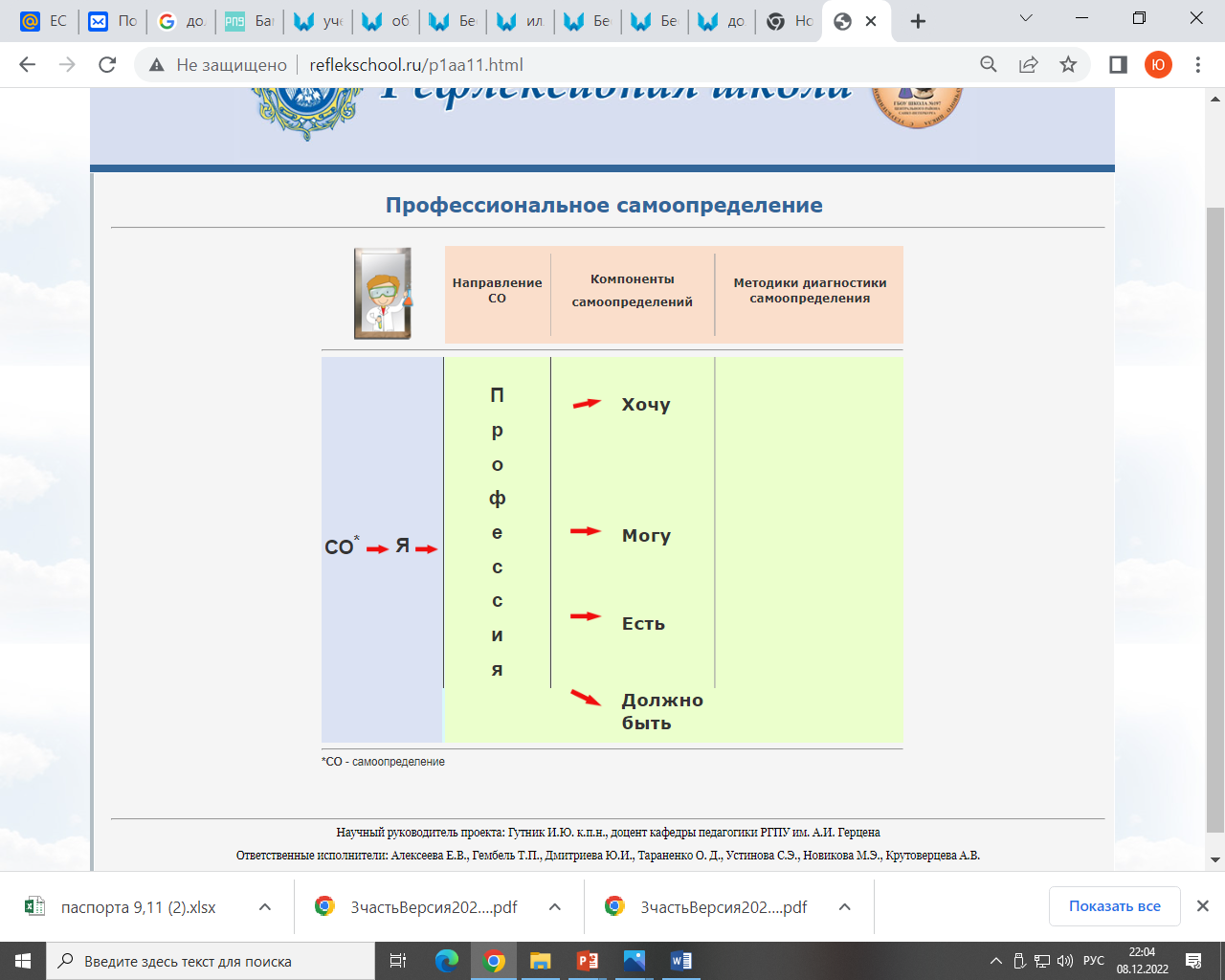 В РАЗРАБОТКЕ
Методика «Инструкция» 
(«В поисках себя», 6 класс)
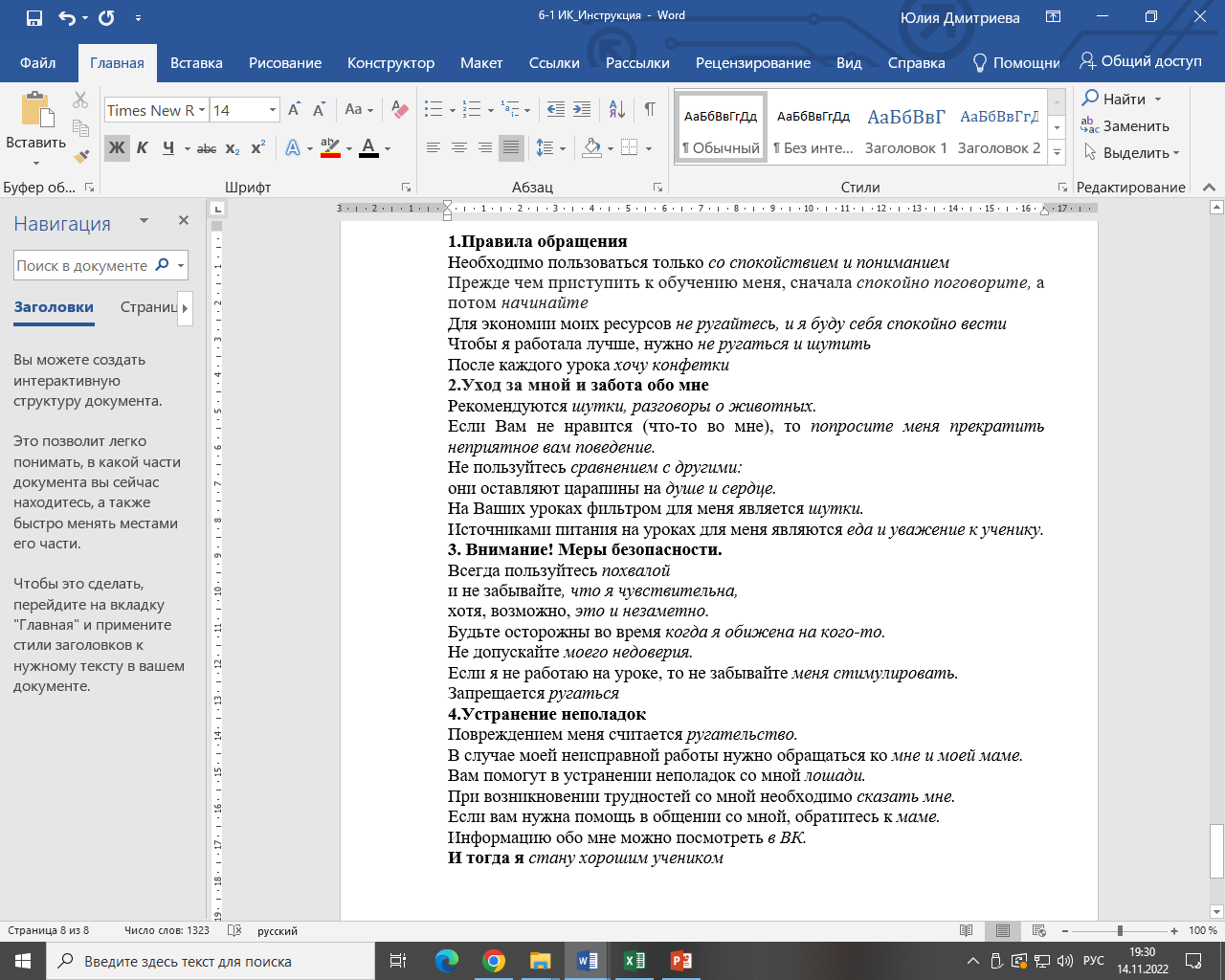 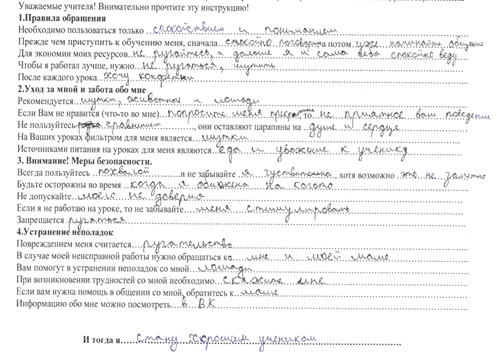 «Благодаря рефлексивной сессии я узнал, что есть в мире много людей, не похожих на меня, нельзя над ними издеваться, а надо пытаться понять»
Методика «Материк» («Мои ресурсы», 9 класс)
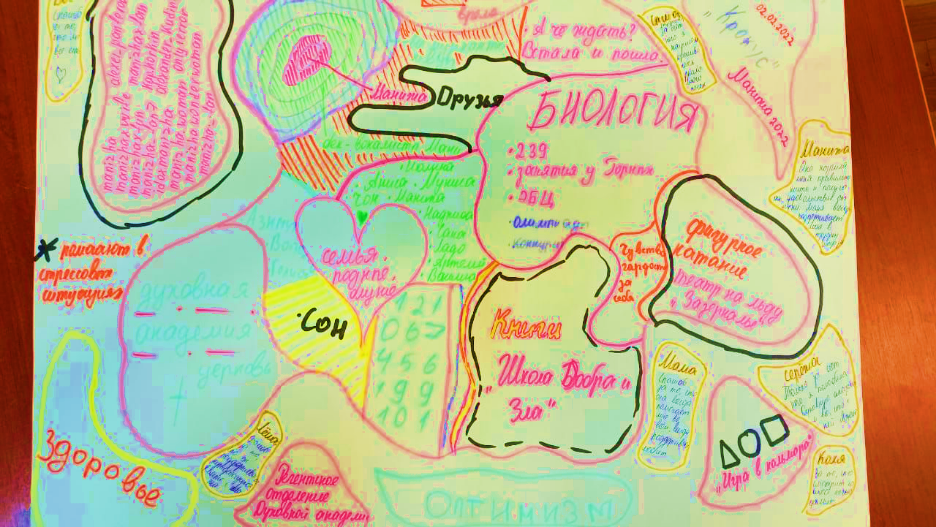 «Благодаря рефлексивной сессии я осознал, что для меня ценно в этой жизни (семья), я попробую уделять им больше времени, потому что я им очень благодарен, они мой ресурс»
Методика «Лучшее о каждом, или неужели это обо мне» («Мое общение», 8 класс)
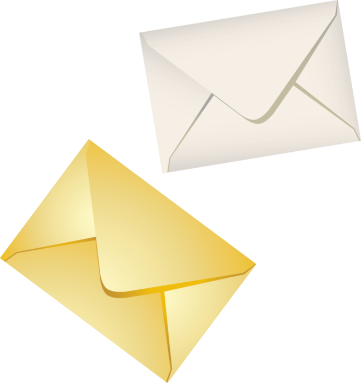 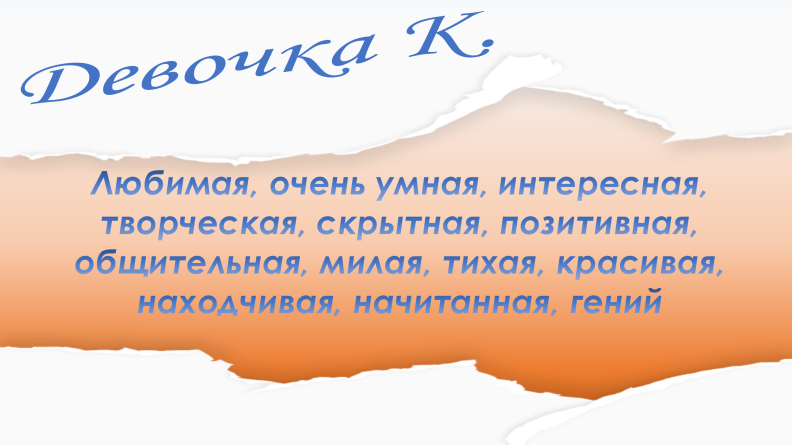 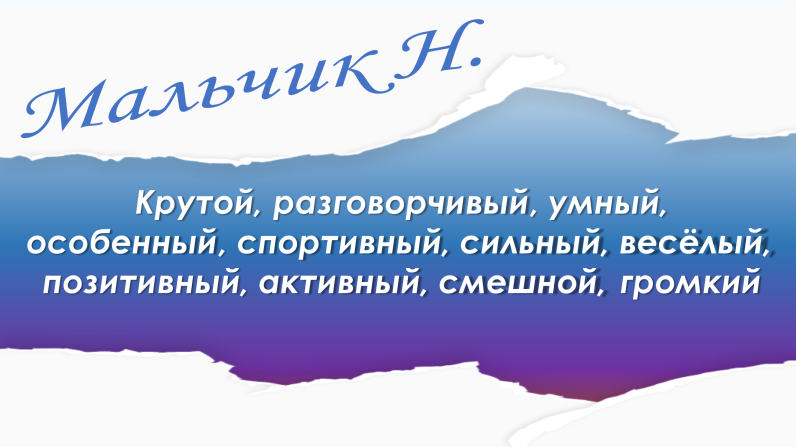 «Я понял, что все люди по-своему уникальны, во всех можно найти прекрасные стороны»
«Меня удивило, что во мне нашли столько хорошего. Теперь я готов к свершениям»
Методика «Пирамида мечтаний» («Мои мечты», 7 класс)
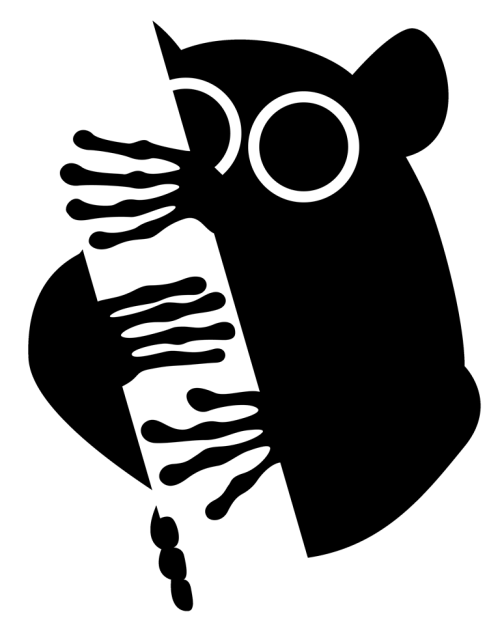 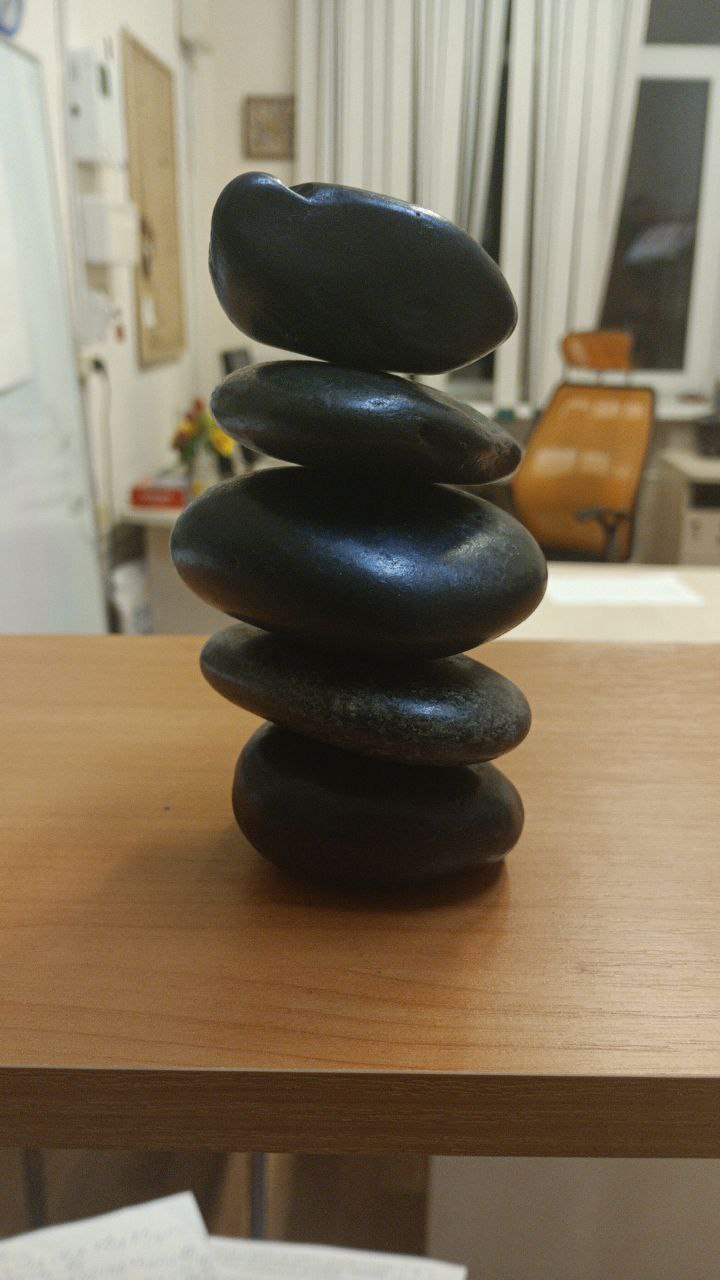 «Я попробую понять, что для меня в жизни самое важное, осознать то, чего я хочу достигнуть. Не так легко добиться желаемого, оказывается. Нужно быть сосредоточенным и стараться»
Методика «Барьеры и драконы» («Мои трудности», 9 класс)
«Мне захотелось исправить себя в лучшую сторону, побороть своего дракона, пока он не вырос»»
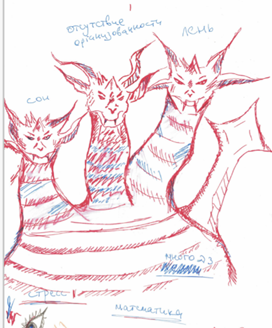 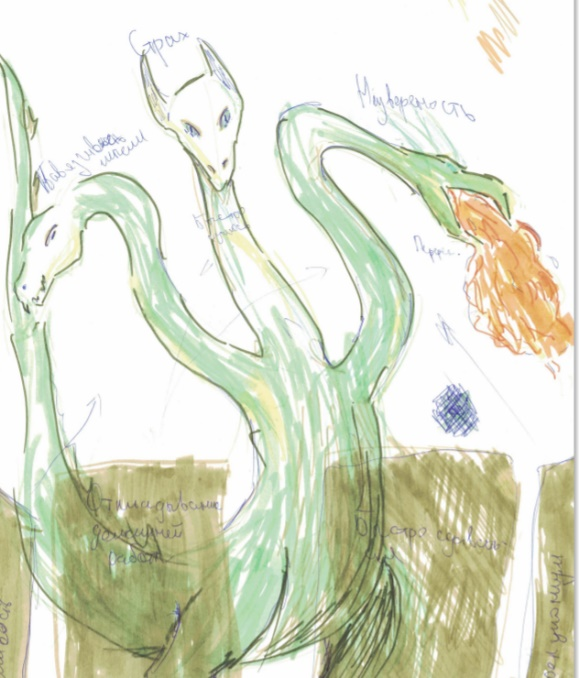 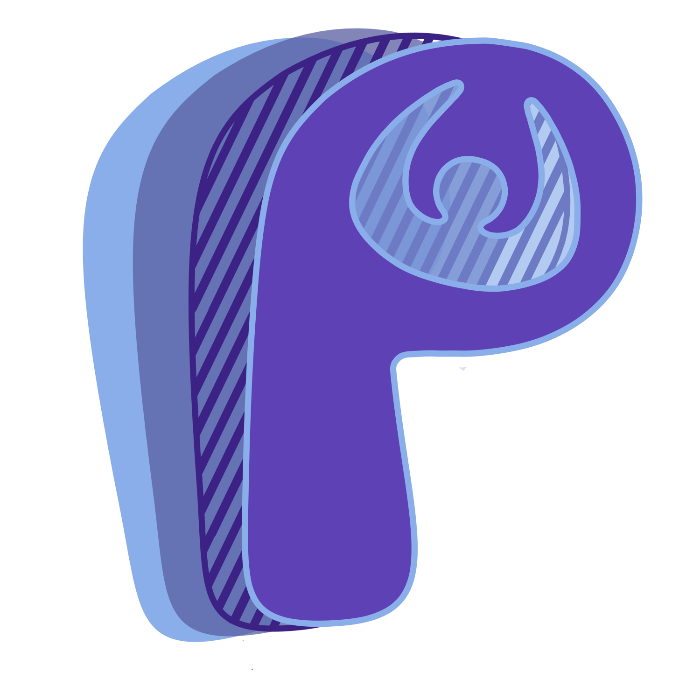 Спасибо за внимание!Приглашаем Вас в нашу Рефлексивную школу!
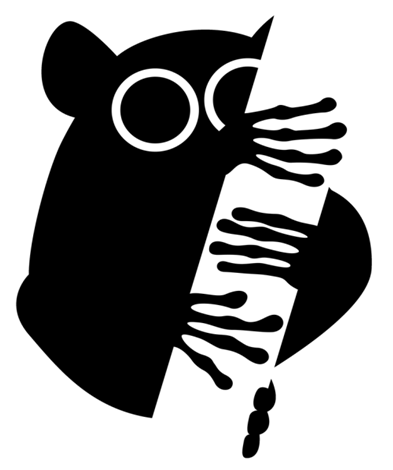 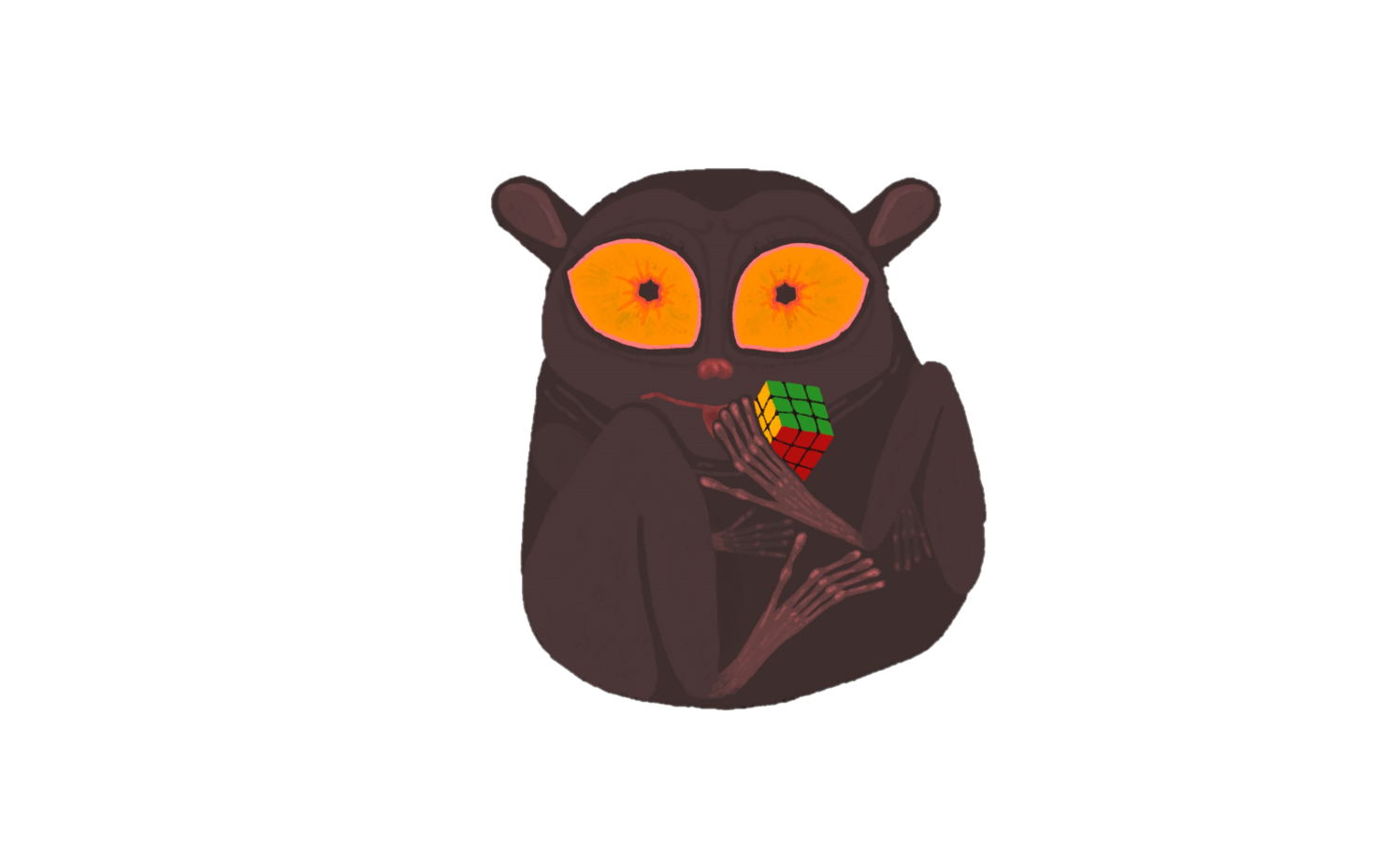